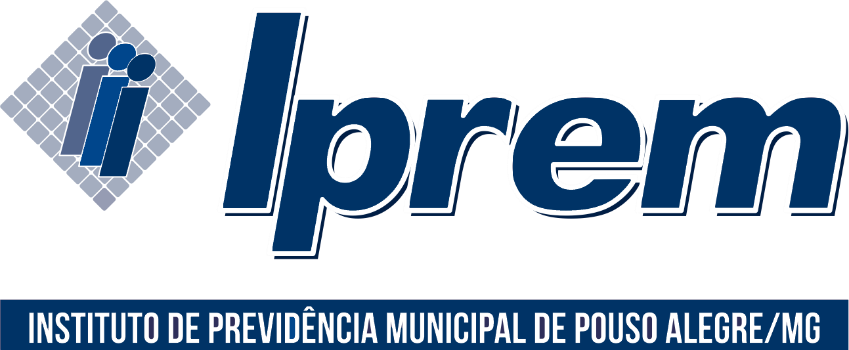 Prestação de Contas3° Quadrimestre
2018
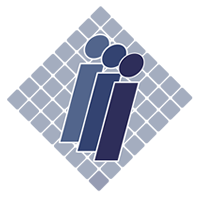 Receitas de ContribuiçõesPrefeitura Municipal
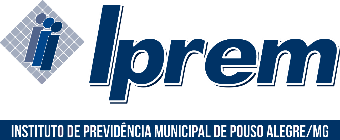 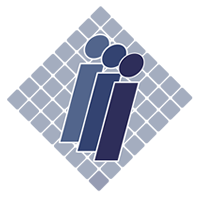 Receitas de ContribuiçõesCâmara Municipal
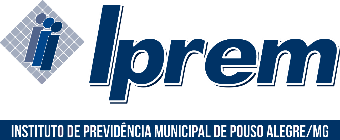 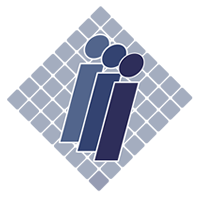 Receitas de ContribuiçõesIPREM
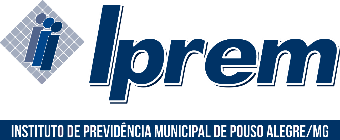 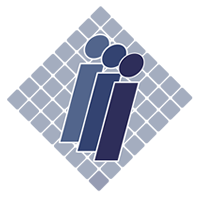 Receitas de ContribuiçõesInativo e Pensionista
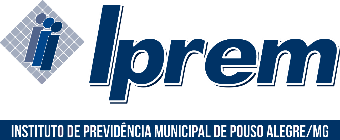 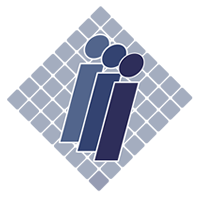 Aplicações Financeiras
Perda Estimada - Valor em Risco previamente identificado: R$99.585.757,86
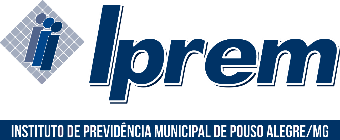 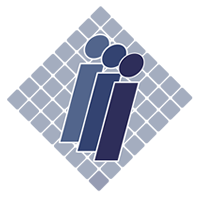 Outras Receitas
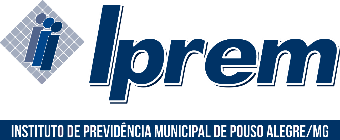 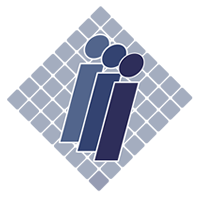 Despesas com Folha de Aposentadorias
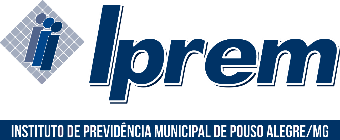 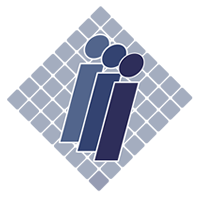 Despesas com Folhas de Pensionistas
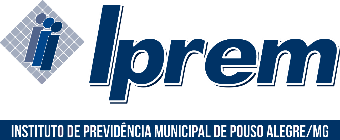 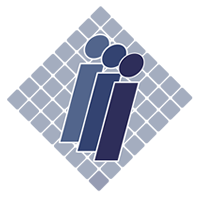 Despesas com Folhas de Afastados
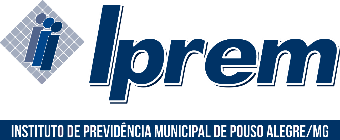 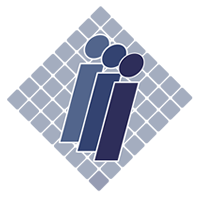 Salário-Família
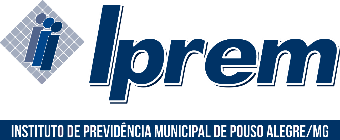 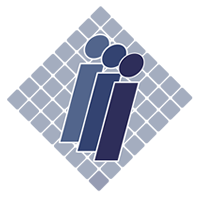 Despesas de Sentenças Judiciais
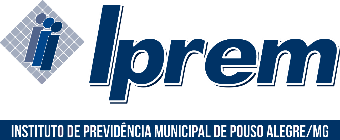 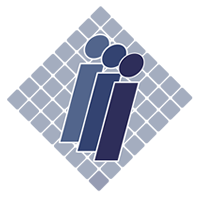 Acordos Administrativos
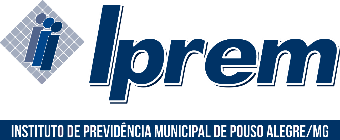 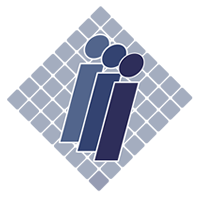 Despesas Administrativas IPREM
Teto: 2% do valor total das remunerações, proventos e pensões dos segurados vinculados ao RPPS
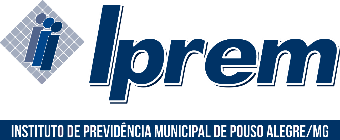 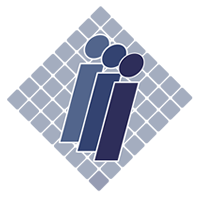 Tarifas Bancárias
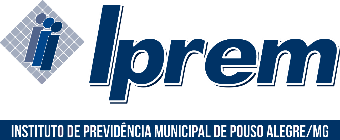 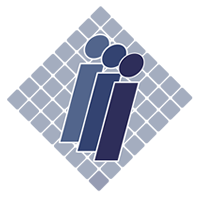 Resultado Anual
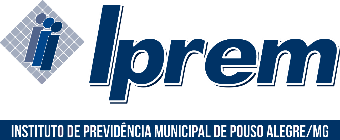 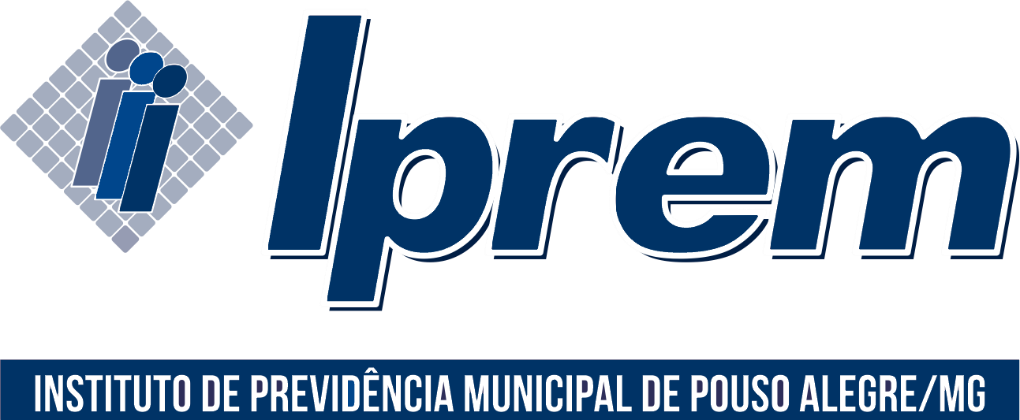 Obrigado!
Alberto Maia Valério
Interventor
Decreto N° 4.940/2018